“zealous for good works” Titus 2:14
Zealous for the Right Things
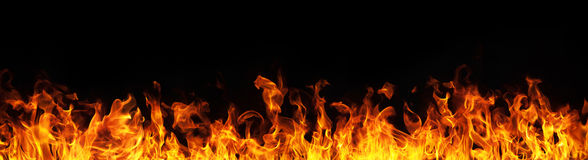 What is Zeal?
“great energy or enthusiasm in pursuit of a cause or objective” 

Translated from Greek word zelos.
“to be hot, or heat”
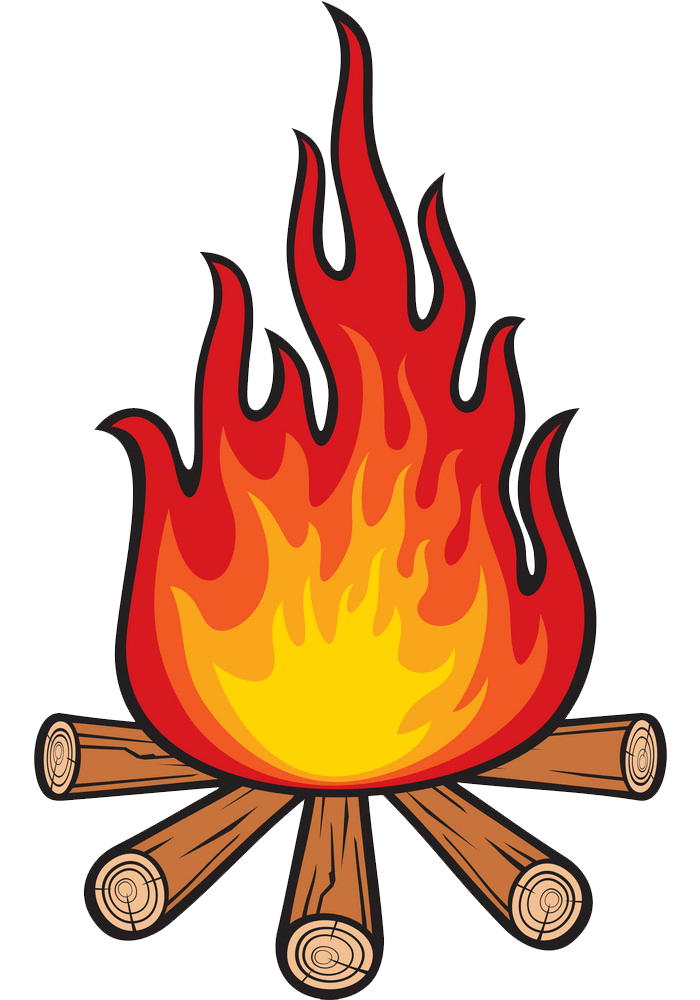 What is Zeal?
Zeal is the fuel that fires the engine, which propels the car, but the steering has to work for the car to get to where it needs to go.
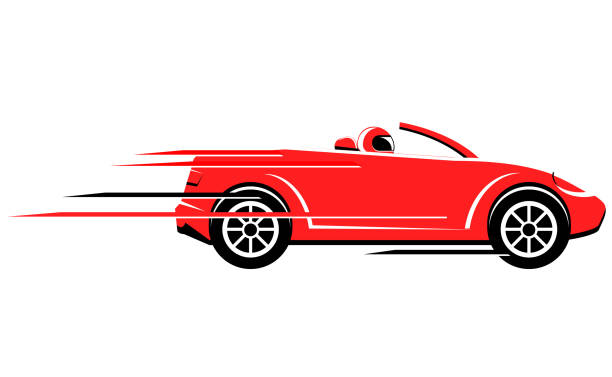 They zealously court you, but for no good; yes, they want to exclude you, that you may be zealous for them. 
But it is good to be zealous in a good thing always, and not only when I am present with you. 
Galatians 4:17-18
1. Christians are expected to know right from wrong
Romans 12:9
Psalm 119:160
Hebrews 5:12-14
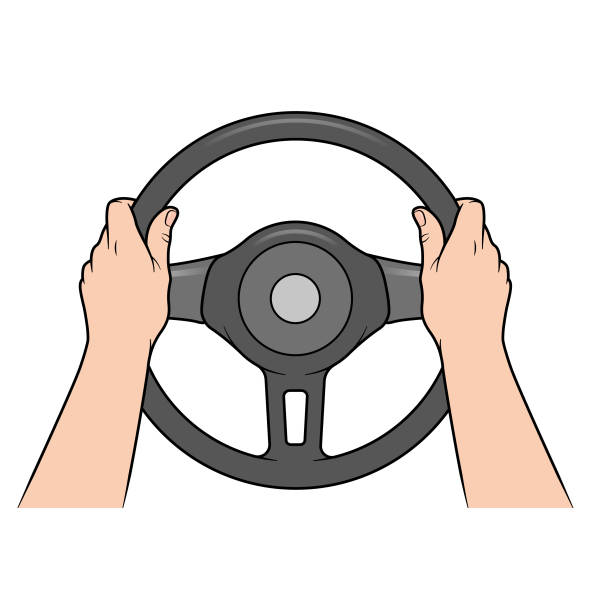 2. Christians are expected to know what is best
Luke 10:38-42
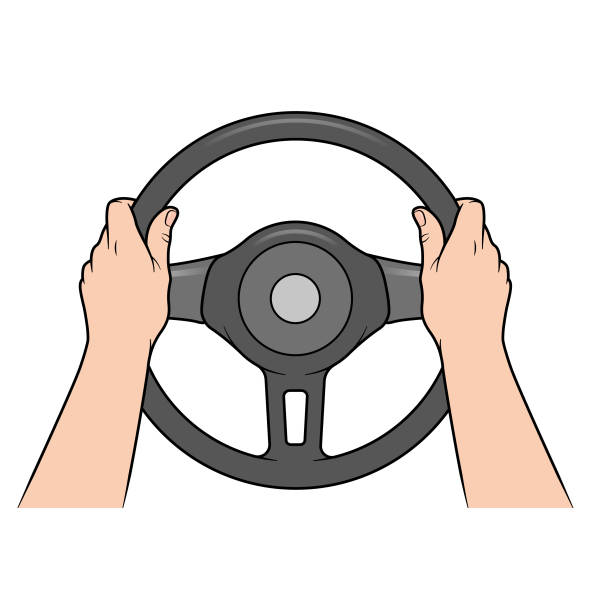 3. Christians are expected to maintain their focus
“For Demas has forsaken me, having loved this present world, and has departed for Thessalonica…”

2 Timothy 4:10
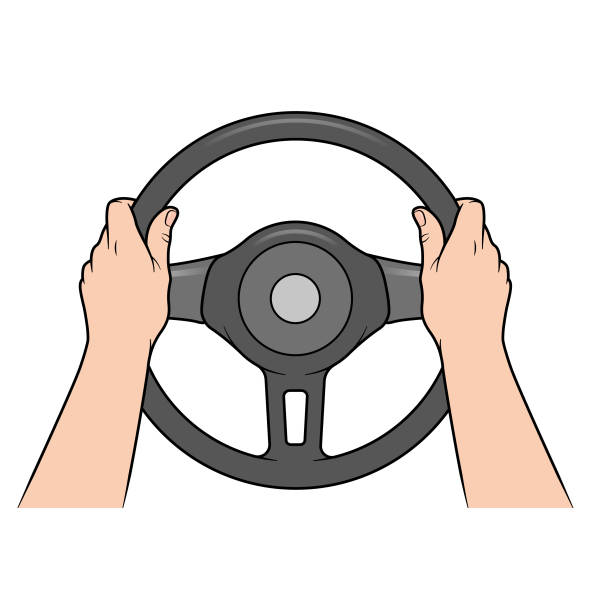 3. Christians are expected to maintain their focus
The pleasures of this world (2 Tim. 4:10). 
Persecution and suffering (Acts 14:22).
Pride; hurt feelings (Phil. 2:3-4).
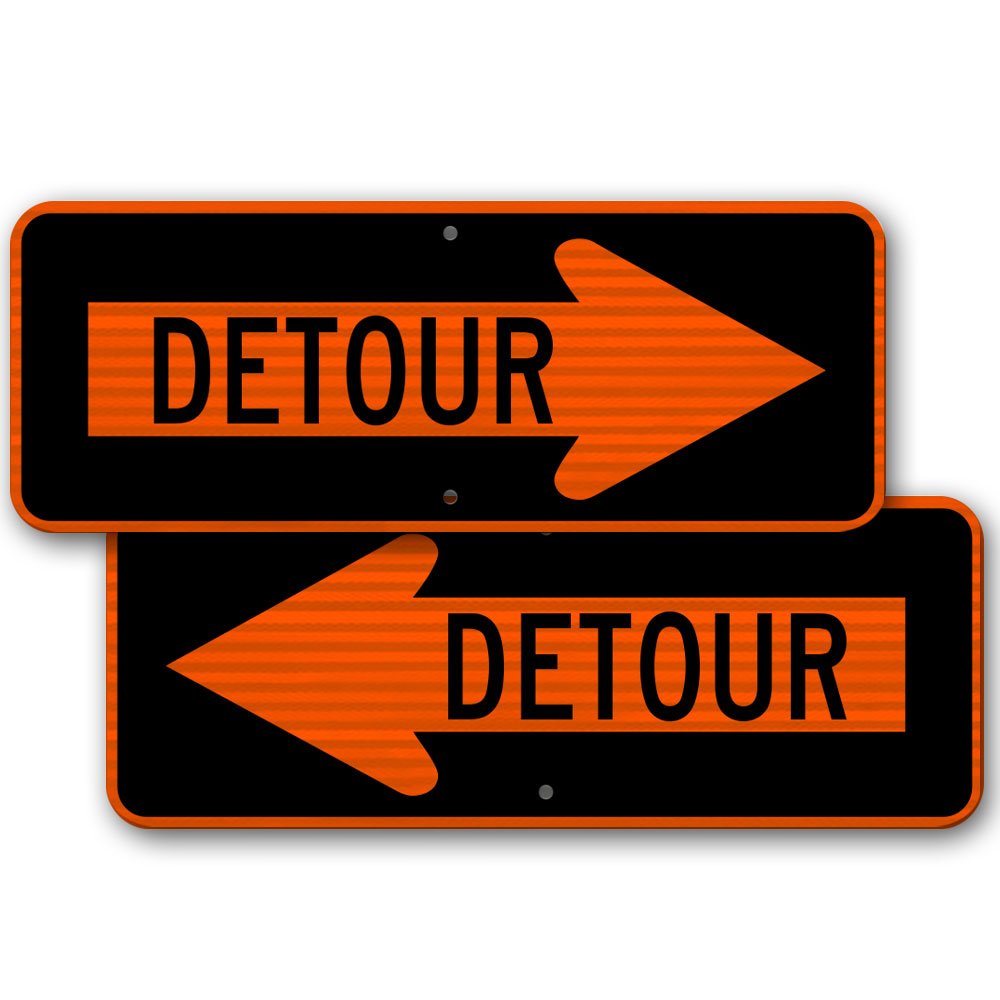 How to keep our zeal pointed in the right direction.
Learn right from wrong. 
Learn to determine what is best in any situation.
Learn to maintain our focus.
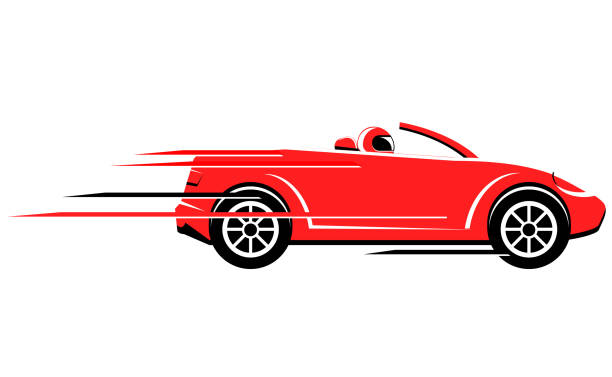